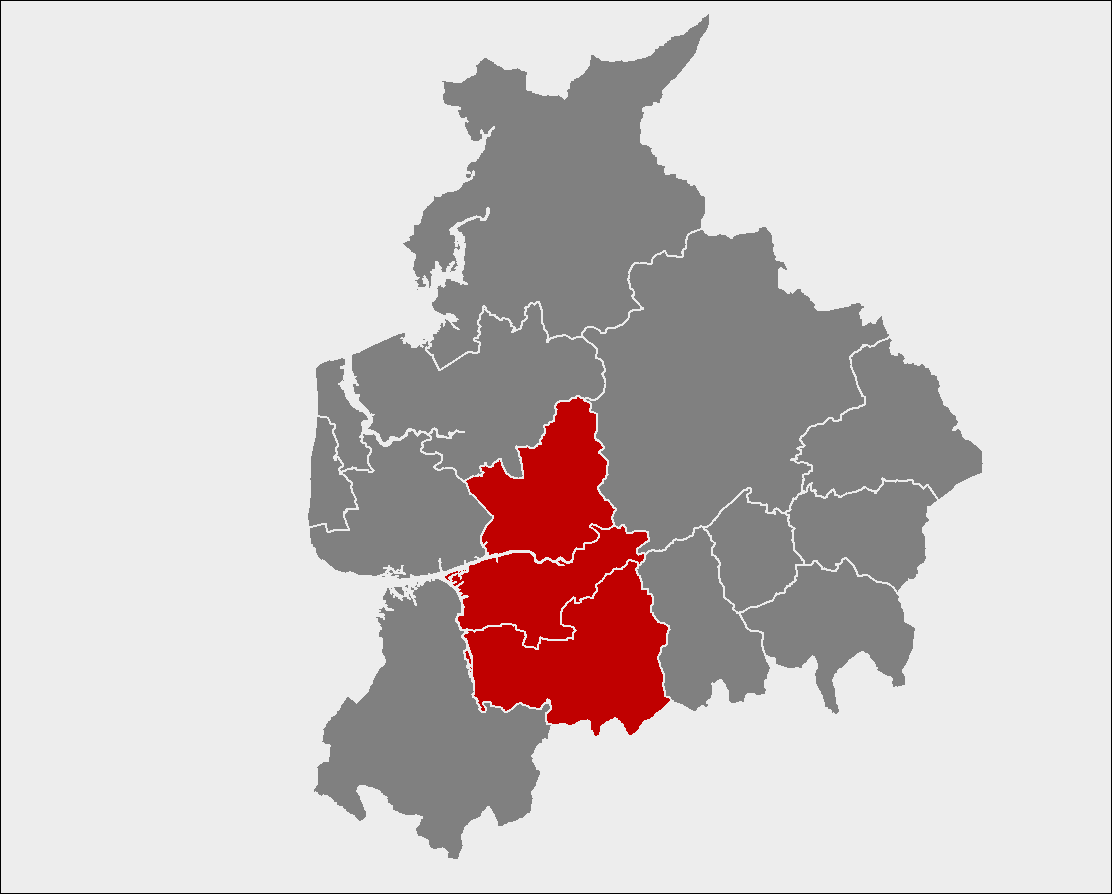 Work and job opportunities in your area
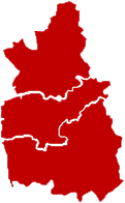 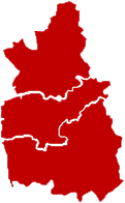 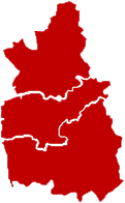 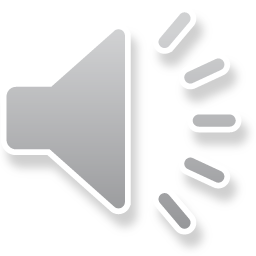 [Speaker Notes: *****PLEASE READ*****

1) This slideshow is for PRESENTATION USE only. Please do not use these slides for print out/ hard copy as some of the slides will not make sense.  

2) Do not edit the content or animations on each of the slides, as this will affect the timings of the presentation. If you need to make the presentation shorter, removing whole slides will allow for the presentation to remain aligned with the animations and transitions. 

3) The music will only play if the presentation is started from the first slide. Please avoid stopping and resuming the presentation, as this will result in a silent slideshow. 

4) For any queries, please contact LancsSkillsHub@lancashirelep.co.uk]
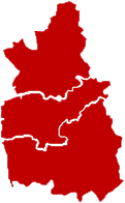 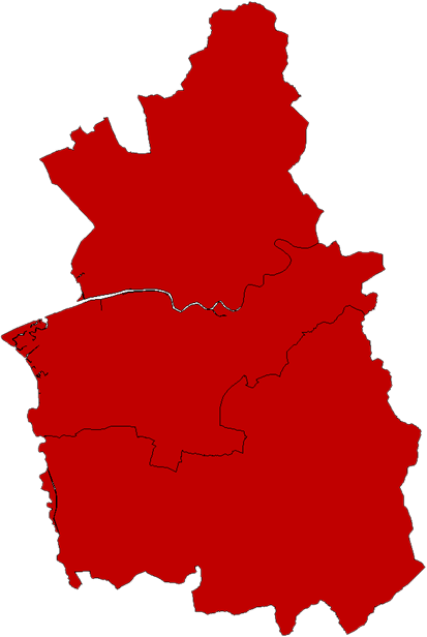 What do you know about the jobs in your local area?
Preston
Leyland
Chorley
There are 186,000 jobs across the area
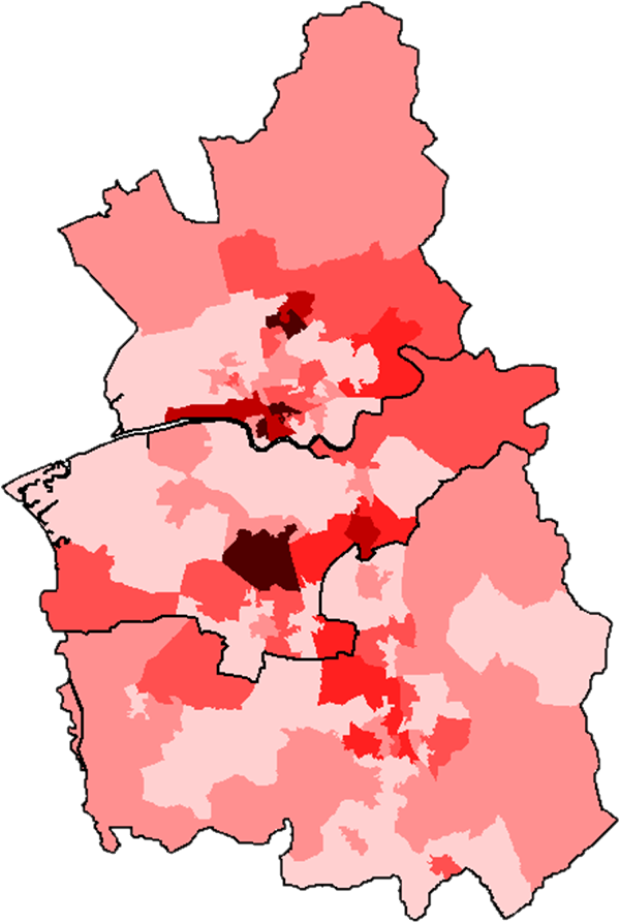 Royal Preston Hospital
Ribble Valley
3,830
Over 1 in 4 people work outside the area
Fylde
6,250
Samlesbury Aerodrome
Preston
Blackburn with Darwen
3,550
Lancashire and Leyland Business Parks
Leyland
The darker the colour, the more people are employed
Matrix Industrial Park and Buckshaw Village
Chorley
Wigan
2,800
Bolton
3,590
13,630
An overview of your area
17,100
Are self-employed
Number of businesses
6,000
Are unemployed
189,200
People in work
Over two-fifths of people have gone onto higher education
The top five industries with the most jobs are:
22,000 JOBS
Retail (including motor trade)
29,000 JOBS
Financial and Professional Sector
26,000 JOBS
Health and Social Care
£
18,000 JOBS
Construction
18,000 JOBS
Administration and Support
What are some of the businesses in these sectors?
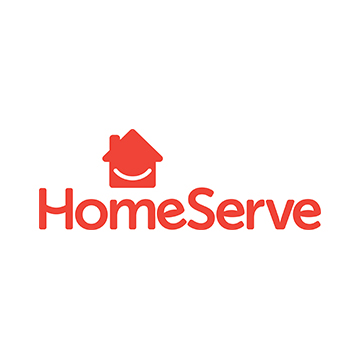 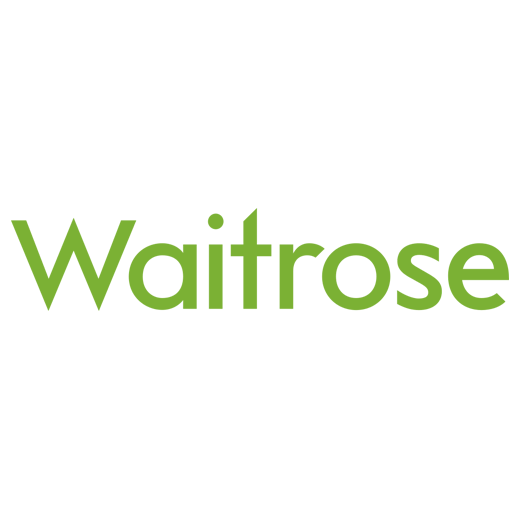 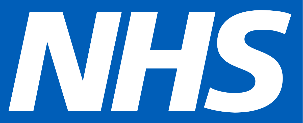 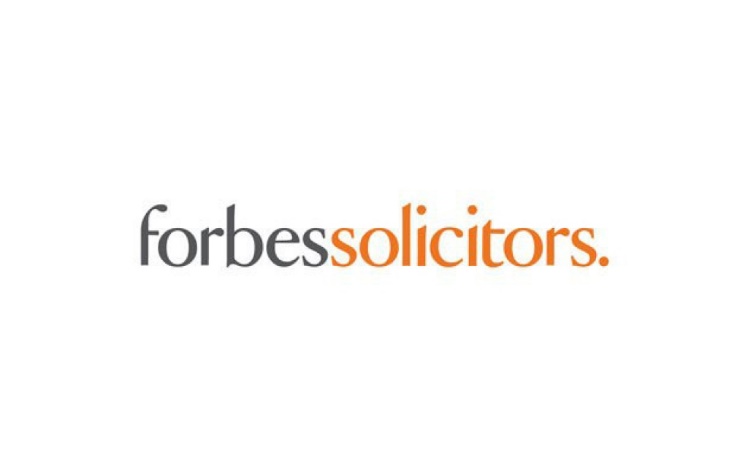 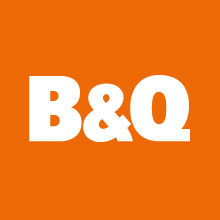 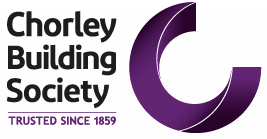 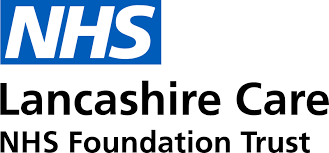 22,000 JOBS
Retail (including motor trade)
29,000 JOBS
Financial and Professional Sector
26,000 JOBS
Health and Social Care
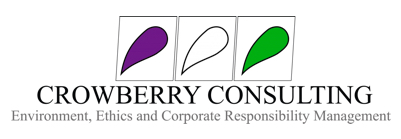 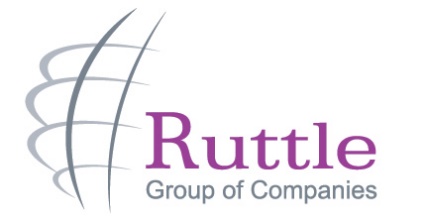 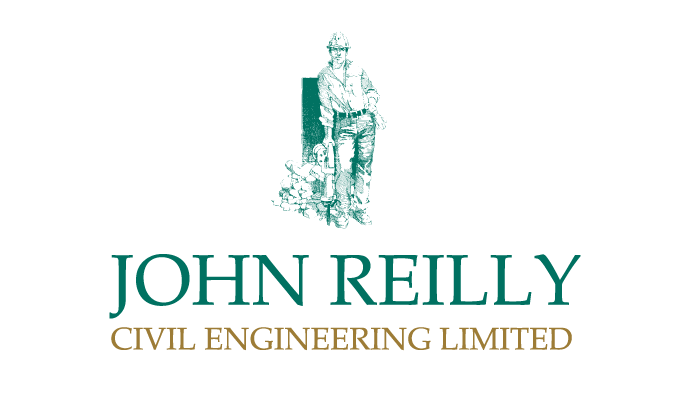 £
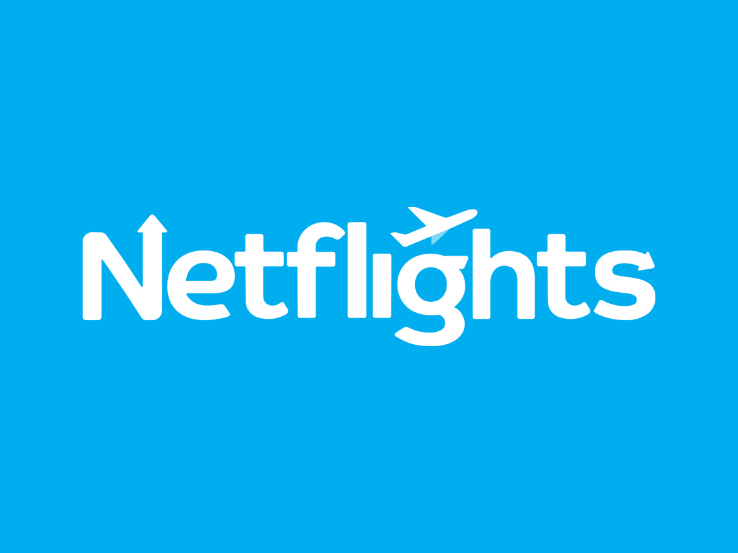 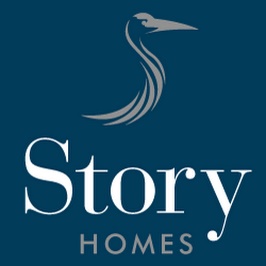 18,000 JOBS
Construction
18,000 JOBS
Administration and Support
There are some well known large businesses, but most employ fewer than 10 people
60
Are large businesses
(Employing 250+ people)
235
Are medium-sized businesses
(Employing 50 to 249 people)
1,365
Are small businesses
(Employing 10-49 people)
11,965
Are micro businesses
(Employing 0-9 people)
Where are key employers based in your area?
Royal Preston Hospital
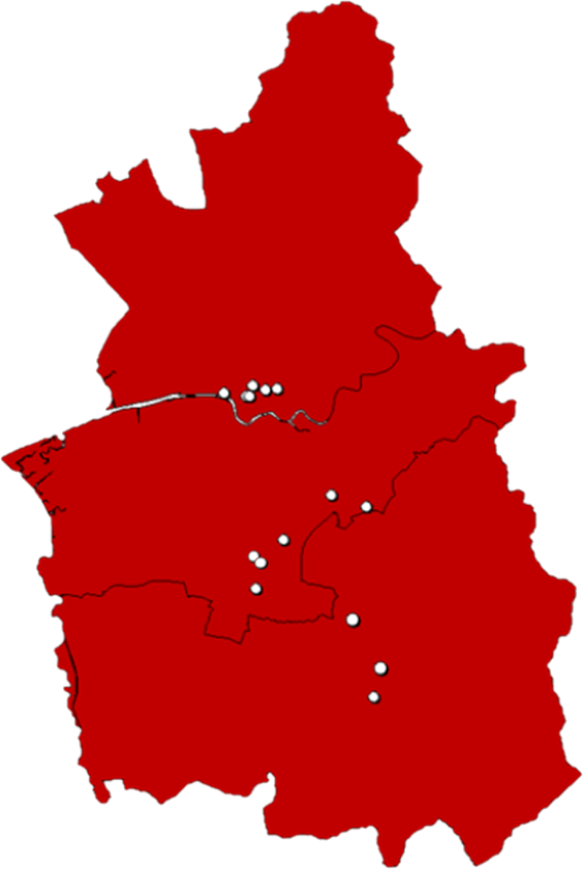 Lancashire Fire and Rescue
Preston College
BAE Systems
Preston City Council
UCLan
Lancashire County Council
Preston
CEC
Baxi Heating UK Limited
Jones Lighting
Leyland
Doctor Oetker
Lancashire Care
Chorley
Amazon
Kimberly Clark
South Ribble Council
Crowberry Consulting
Chorley and South Ribble Hospital
Local employers will need to recruit over 17,100 workers each year over the next decade to meet sector growth and replace those leaving their jobs
2,000 JOBS
Health and Social Care
1,300 JOBS
Visitor Economy
1,400 JOBS
Construction
3,800 JOBS
Financial and Professional Sector
2,800 JOBS
Wholesale and Retail
£
1,300 JOBS
Creative and Digital
900 JOBS
Education
600 JOBS
Manufacturing
The skills that are highly desired by local employers are:
Teamwork
Time management
Communication
Digital skills
Initiative
Critical thinking and problem solving
Over the next 10 years businesses will be looking for employees with higher qualifications
3,630 JOBS
Level 4 Degree HND / HNC / NVQ 4
-690 JOBS
No qualifications
2,620 JOBS
Level 3 A & AS Level / NVQ 3
-810 JOBS
Level 2 GCSE 9-4 /NVQ 1
-320 JOBS
Level 1 GCSE 3-1 NVQ 1
In addition, 3,210 jobs per year are expected to require other qualifications, including apprenticeships, for which the level is not specified
The higher the qualifications you have, the more you can earn
£757 per week
£531 per week
£511 per week
£513 per week
£413 per week
Level 4 Degree HND / HNC / NVQ 4
Level 3 A & AS Level / NVQ 3
Level 1 GCSE 3-1 NVQ 1
Level 2 GCSE 9-4 /NVQ 1
No qualifications
Figures reflect average earnings by highest qualifications held, at the national level.
[Speaker Notes: Source: Careers Online - Weekly Earnings by Qualification, 2019
These figures are national (rather than local) evidence, reflecting limits on data availability]
Living in your area is cheaper than other areas of England
£240,000
£165,000
£165,000
£150,000
£142,500
England
Preston
South Ribble
Chorley
Lancashire
With cheaper house prices across your area, you will be able to save for a house quicker than other areas of England
25,370 residents of your area are participating in Further Education (FE)
Data for local FE providers shows…
4%
Attend Other Public Funded Institutions 
(Local Authorities and Higher Education)
1%
Attend Schools
16%
Attend Sixth Form College
56%
Attend General FE College
23%
Attend Private Sector Funded Institutions
FE students tend to be younger in your area compared to the rest of England.
Figures may not sum due to rounding.
[Speaker Notes: Due to data limitations, the analysis of the student age profile relates to FE provision that is ESFA-funded and captured in Individualised Learner Record returns only. This excludes school sixth form provision which accounts for 287 learners]
There are lots of options for young people finishing education at age 18
64%
Carry on in education
Of which…
56%
6%
2%
Into other types of education
Go to university
Go to college
82%
In sustained education or employment
18%
Go into employment
9%
Of which do an apprenticeship
3,490
People in your area started an apprenticeship in 2018/19
860   Were under the age of 19 and 2,630 were over the age of 19
The most popular subject areas are:
200
Construction, Planning and the Built Environment
1,200
Business, Administration and Law
130
Information and Communication
370
Retail and Commercial Enterprise
960
Health, Public Services and Care
500
Engineering and Manufacturing
£
Figures do not sum due to rounding.
Advanced and higher levels account for 47% of under 19 apprenticeships 
and 
73% of over 19 apprenticeships in your area
For more information
Insert link to the LMI Reports online